Муниципальное бюджетное учреждение дополнительного образования
 «Центр внешкольной работы»
Задание
«Длинные и короткие звуки»
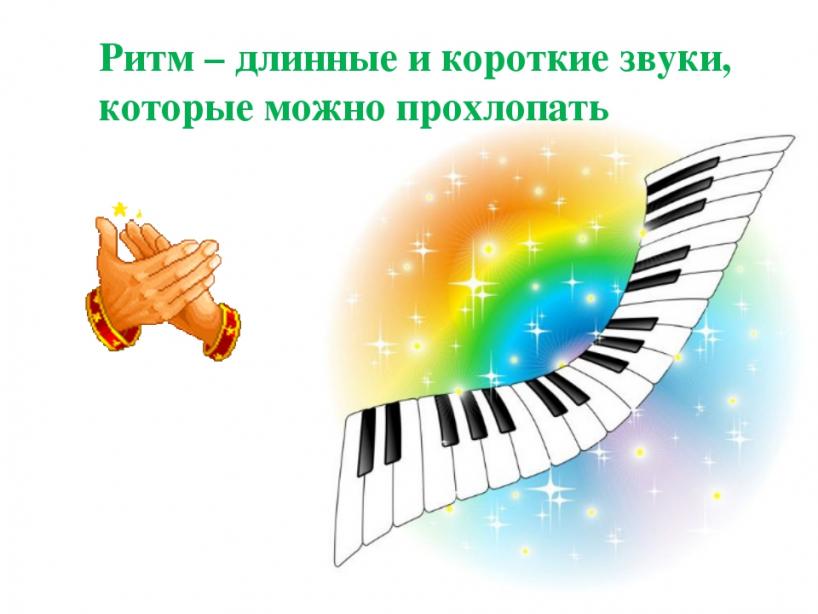 для учащихся 2 года обучениядополнительной общеразвивающейпрограммы «Музыка»Возраст 4-5 летПедагог дополнительного образованияДенисова Екатерина Викторовна
г. Петропавловск-Камчатский
2025 г.
Уважаемые родители! Предлагаю вам вместе с детьми вспомнить, что в природе встречаются разные звуки – ДЛИННЫЕ и КОРОТКИЕ.Вспомним дождик. Какой он бывает? Он может быть короткий и не очень сильный. Под таким дождем можно гулять и не сильно вымокнуть. Но, может начаться и сильный дождик – ЛИВЕНЬ и мы промокнем. Про такой дождь говорят: «Льёт как из ведра». Посмотрим на картинки. Где нарисован ЛИВЕНЬ, а где МЕЛКИЙ дождь?
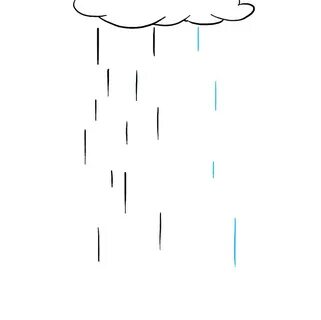 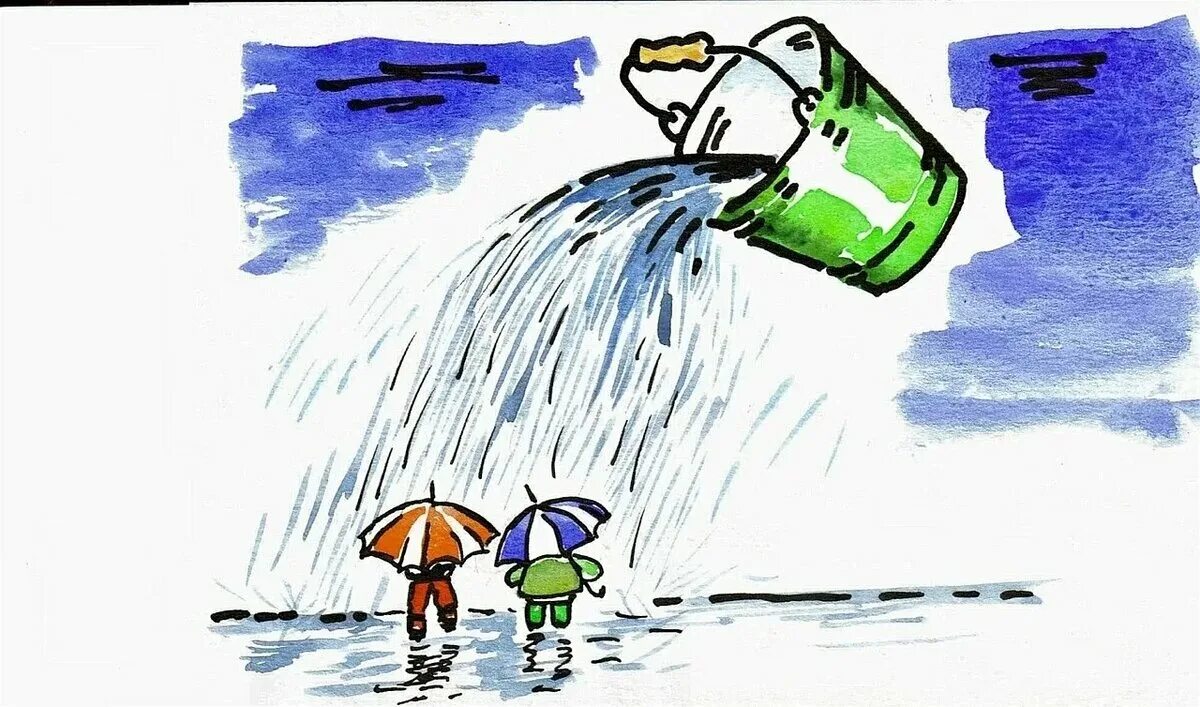 Попробуем показать несильный дождь – РЕДКИЕ КАПЛИ.Задание: посмотрите на большие синие круги,прохлопайте МЕДЛЕННО 3 раза. Хлопаем и считаем:      РАЗ             И            ДВА          И            ТРИ     В музыке эти хлопки называются ДЛИННЫЕ ЗВУКИ. Хлопаем медленно, не торопимся.
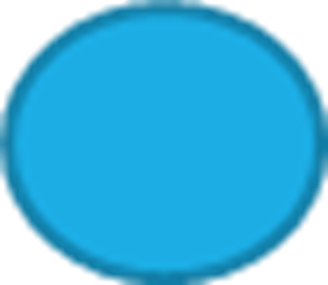 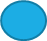 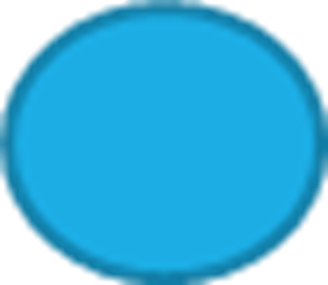 Попробуем показать ЛИВЕНЬ.Задание: посмотрите на маленькие синие круги ипрохлопайте БЫСТРО 5 раз. Хлопаем и считаем:РАЗ                   ДВА                 ТРИ            ЧЕТЫРЕ         ПЯТЬ В музыке эти хлопки называются КОРОТКИЕ ЗВУКИ.Хлопаем быстро, поторопимся.
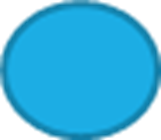 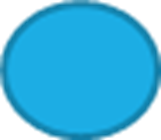 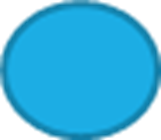 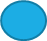 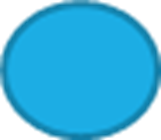 Попробуем соединить звуки ДЛИННЫЕ и КОРОТКИЕ.Задание: прохлопать один ДЛИННЫЙ и два КОРОТКИХ звука.  Хлопаем и считаем круги. Повторим несколько раз:         РАЗ        И     два          три              РАЗ       И       два         три
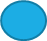 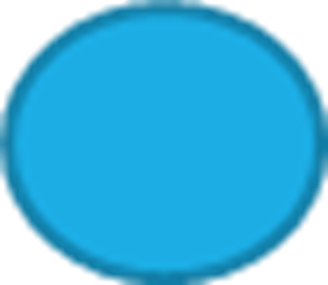 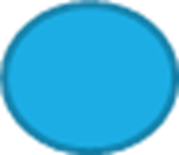 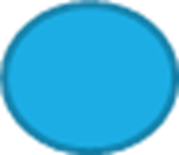 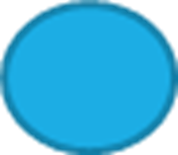 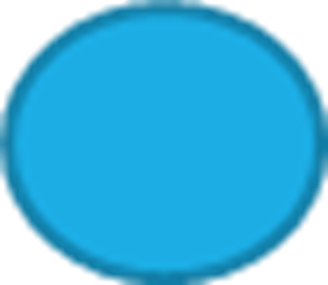 Попробуем теперь на ДЛИННЫЙ звук хлопать и говорить долго – Тииииии.На КОРОТКИЙ хлопать и говорить коротко – Та.                          Вот что должно у нас получиться         ТИИИИИ….     ТА           ТА             ТИИИИИ…        ТА         ТА
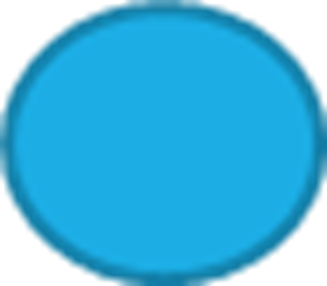 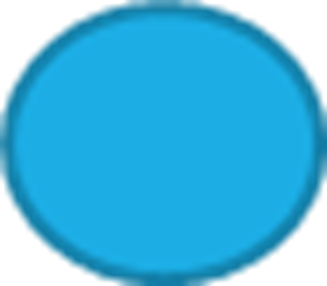 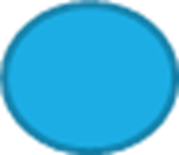 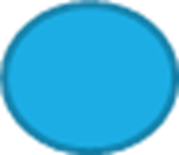 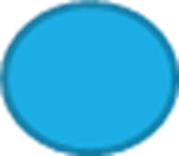 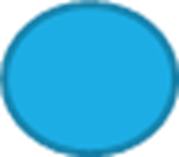 Молодцы, ребята!Похлопайте себе за выполненное задание длинными и короткими хлопками.На занятии мы повторим эти упражнения.
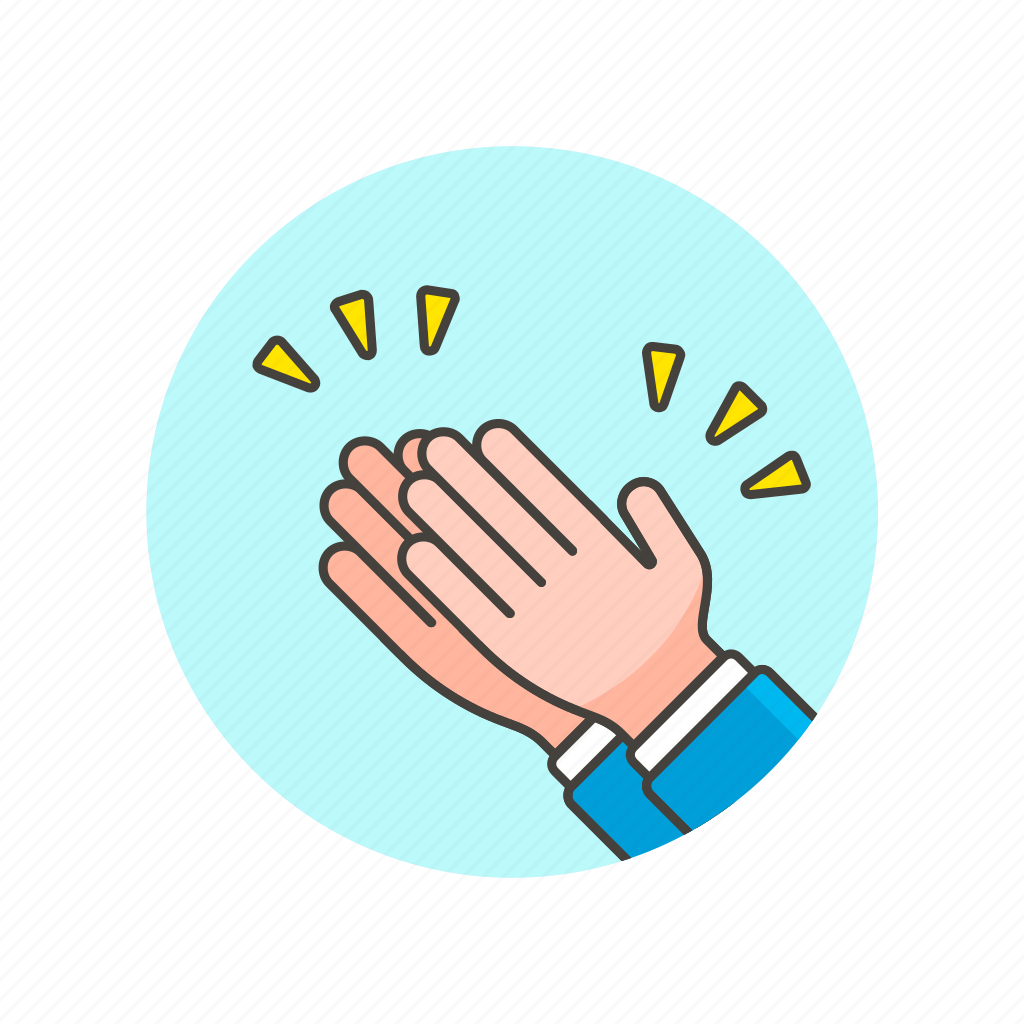